Breakout Session: Stimulation (Wednesday, April 5th at 1:00PM ET)
0
Stimulation (Wednesday, April 5th at 1:00pm ET)
Reminder!!
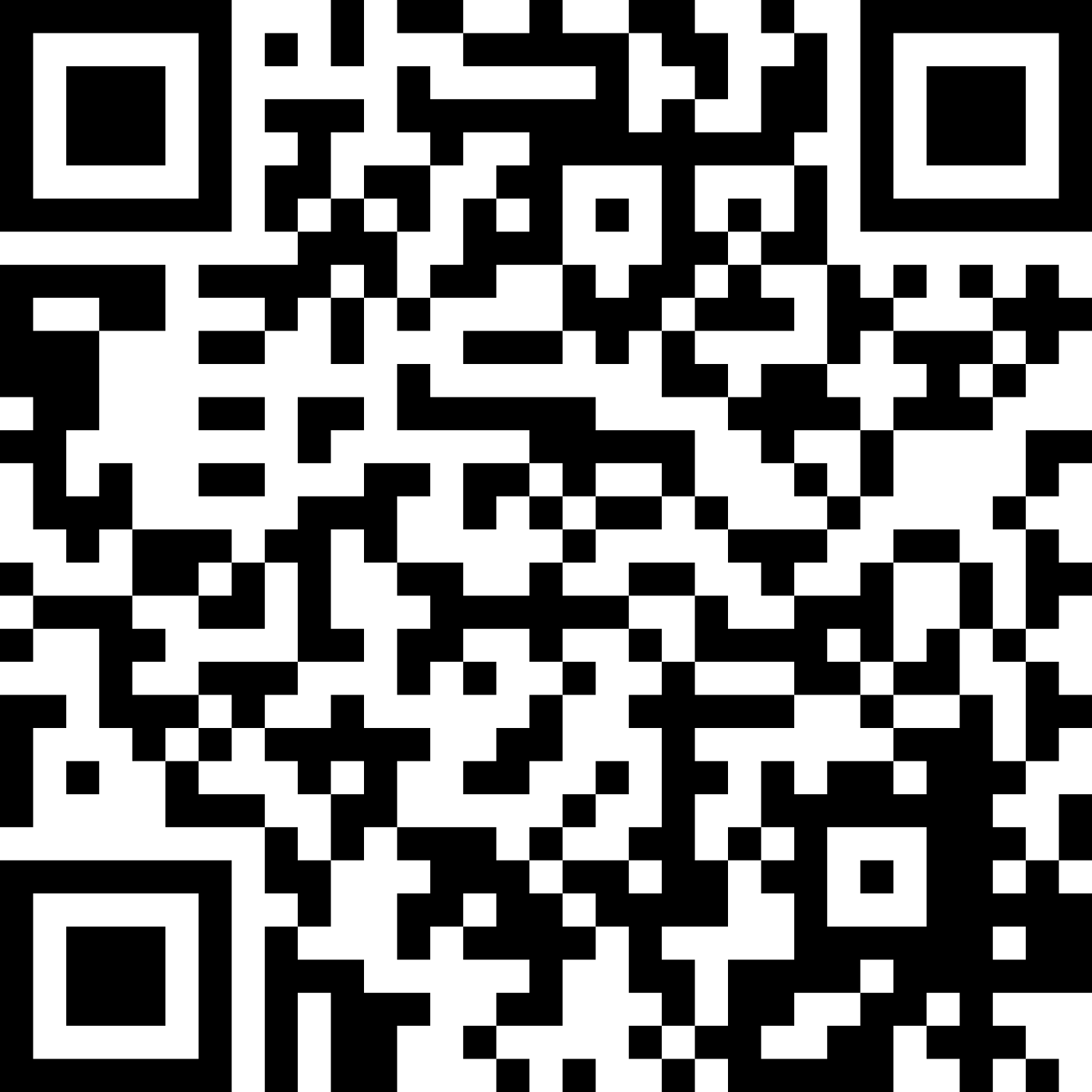 If you haven’t taken the poll, please do so:

1. Go to:

www.menti.com
 

2. Type in the following code:

9739 9511
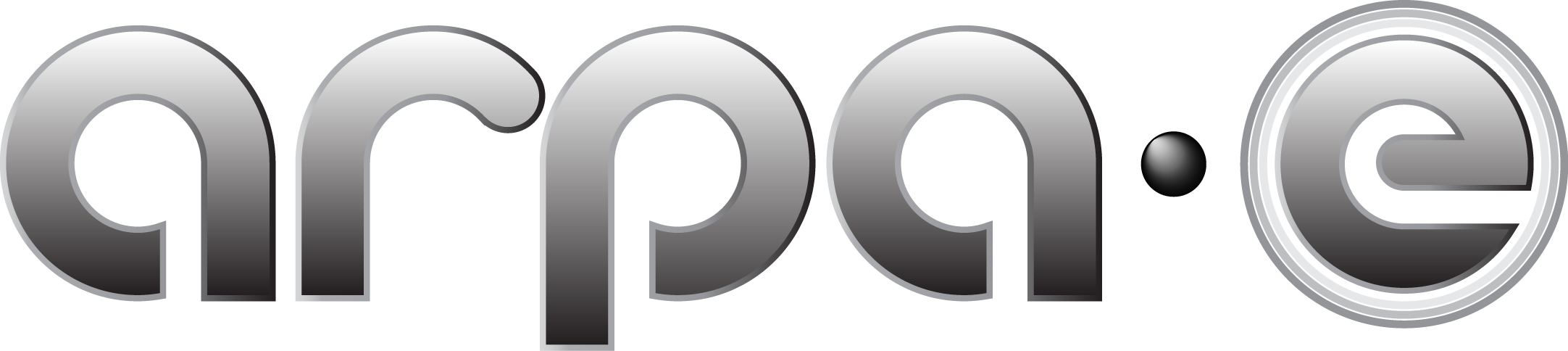 1
Finding the Resources
GEOLOGY
Identification of deposits
Fe(II) concentration
Permeability
Competent caprock
Please keep in mind that our focus is on finding mineral systems that can be stimulated to generate GeoH2
Natural accumulations may be indicators of a subsurface system
But, are not the sole target
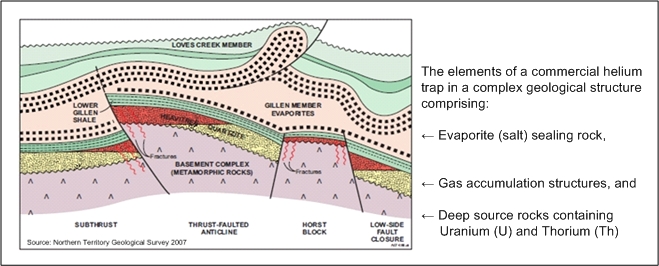 What is stimulation in ARPA-e world
CHEMISTRY
Reaction conditions
Kinetics
Catalysis
Biology
Changing the reaction rate

Shifting the equilibrium

Bypassing or suppressing parasitic reactions
Fe (II) + H2O   Fe (III) oxides and H2
What are the Resources?
We use the simple examples of Fe(II) in olivine and/or fayalite
Oxidation of other metals?
Other mineral types with [FeO] >10%?
CHEMISTRY
Reaction conditions
Kinetics
Catalysis
Biology
Fe (II) + H2O   Fe (III) oxides and H2
Question: 1
What leads you to believe serpentinization can be economically enhanced to produce H2?
Question: 2
What stimulation approaches should be considered for enhancing the productivity of mineral-based hydrogen resources? (chemical, mechanical, biological, thermal, other)
Question: 3
What are the limiting factors to stimulating H2 production?
Question: 4
How would you determine the potential yield from stimulation methods?
Question: 5
Are there other reactions besides serpentinization that are potentially relevant to H2 production? What different reaction conditions would be needed?
Question: 6
How does the amount/concentration of H2 in the reservoir influence the rate of serpentinization stimulation?
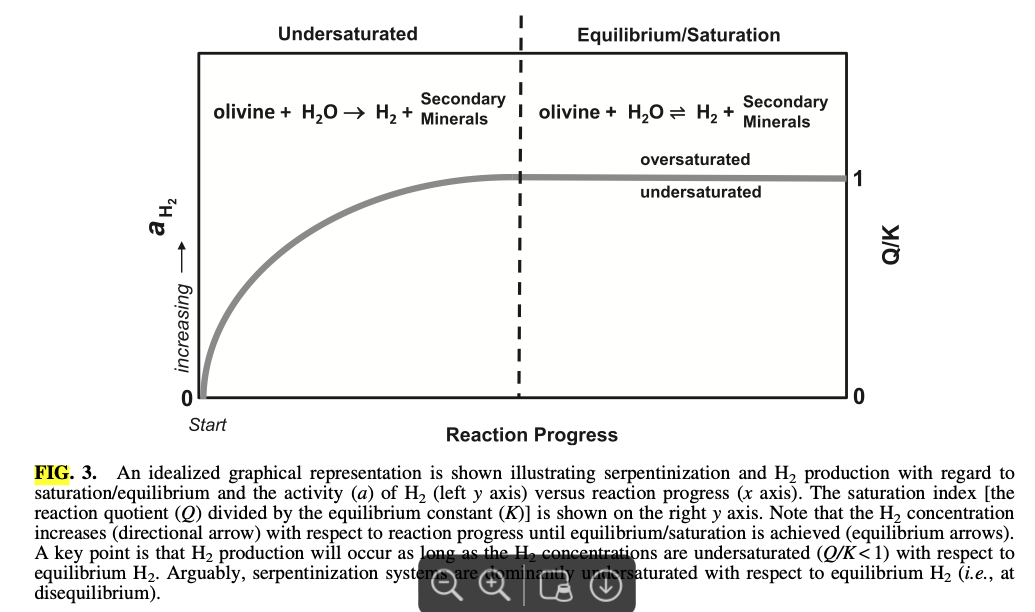 ASTROBIOLOGYVolume 15, Number 7, 2015